Industry Advisory Board MeetingsCollege Overview
College of Engineering, Computer Science, and TechnologyCalifornia State University, Los Angeles 
October 20, 2017
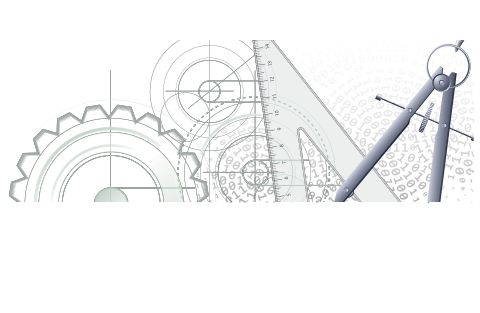 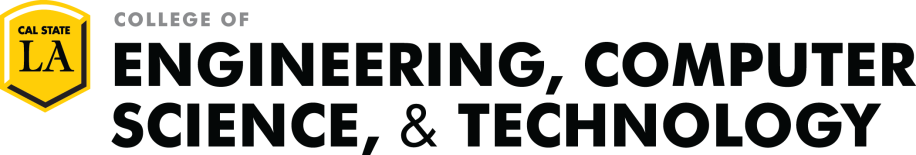 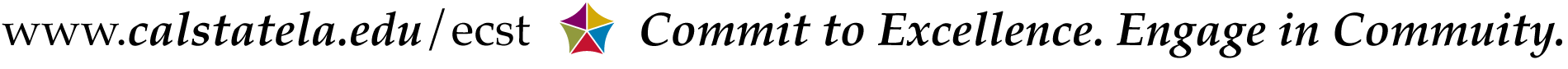 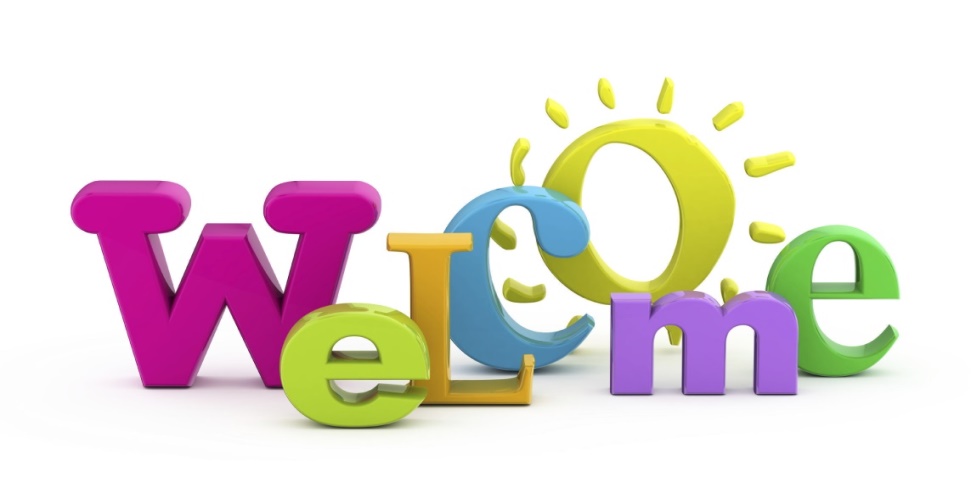 Let us get together to:  
Engage in dialogue and learn what is new about college, departments, and programs
Discuss industry trends, curricular changes 
Ensure our program educational objectives are appropriate and aspirational
Build partnership and enhance ECST community
Cal State LA is “doing the work”
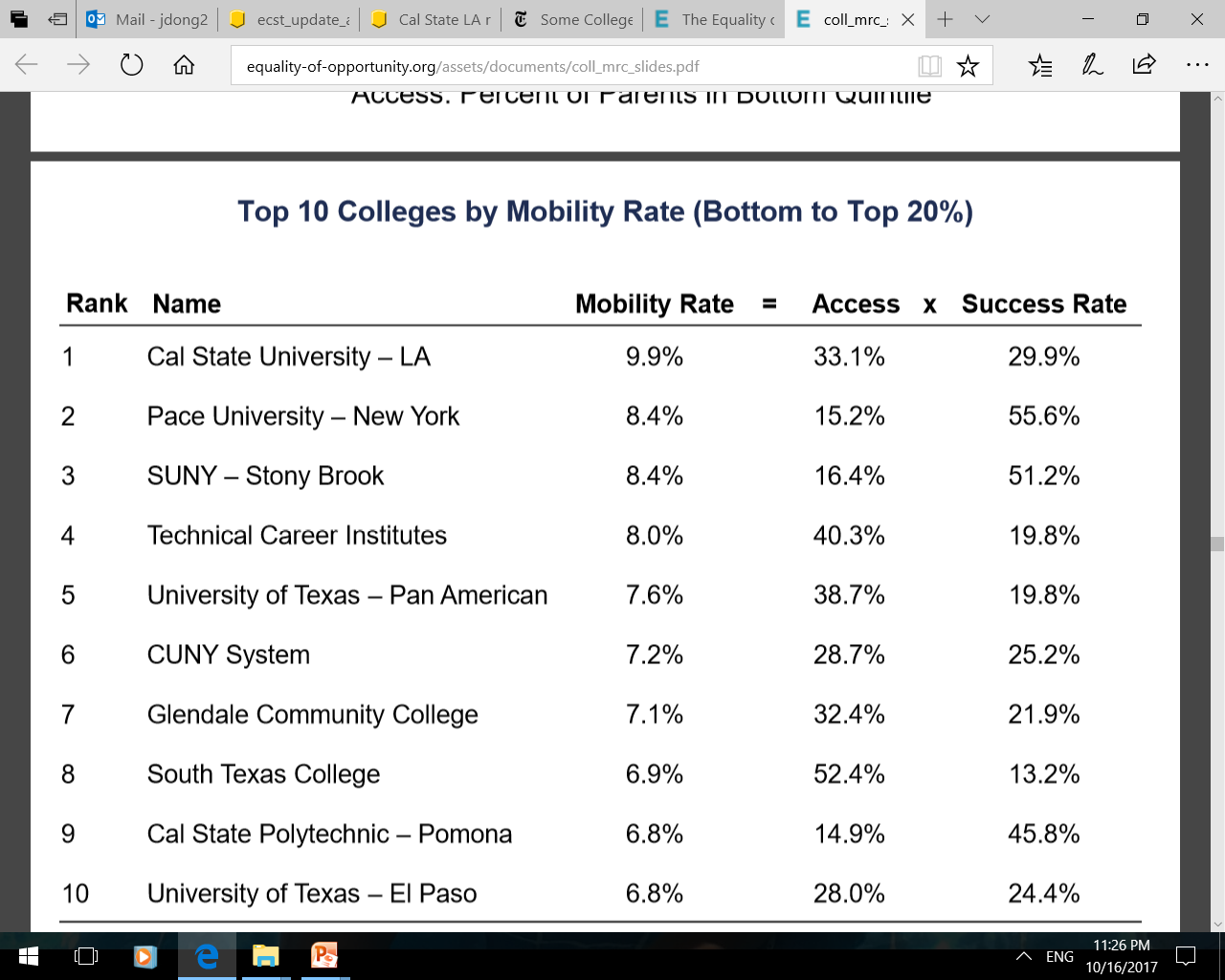 https://www.youtube.com/watch?v=QhN4wBfQ9yI
What we learn from our alumni?
University baccalaureate alumni survey 2016
No. of responses: ECST - 182
Employment status
“What is your primary activity at this time?”
Salary status
Percent of alumni in different income range
Is your current position related to your undergraduate major?
Job Satisfaction of ECST Alumni
Satisfaction with CSLA experience
ECST Alumni’s response to their student experience at CSLA:
Satisfaction with CSLA experience
Quality of Instruction: 77.6% satisfied or very satisfied
Academic Advising: 66.5% satisfied or very satisfied
Opportunity to work with faculty on research/design projects: 50.9% satisfied or very satisfied
Labs and facilities: 54.2% satisfied or very satisfied 
Technology resources and access: 70.3% satisfied or very satisfied
Career preparation: 67.6% satisfied or very satisfied
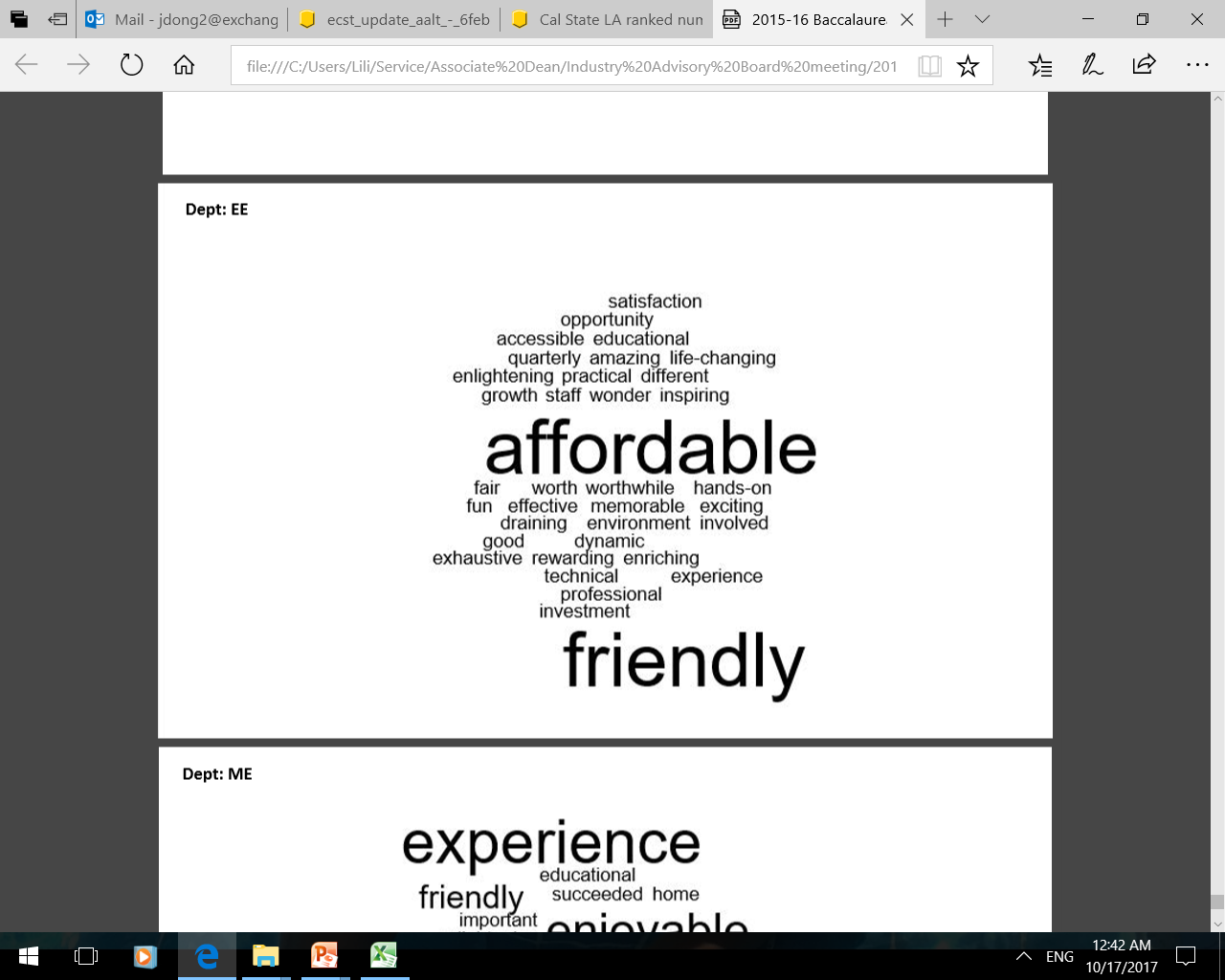 What three words would you use to describe your experience as a student at Cal State LA?
College Updates
College Enrollment Trend
Graduate Students in ECST
Undergraduates in ECST
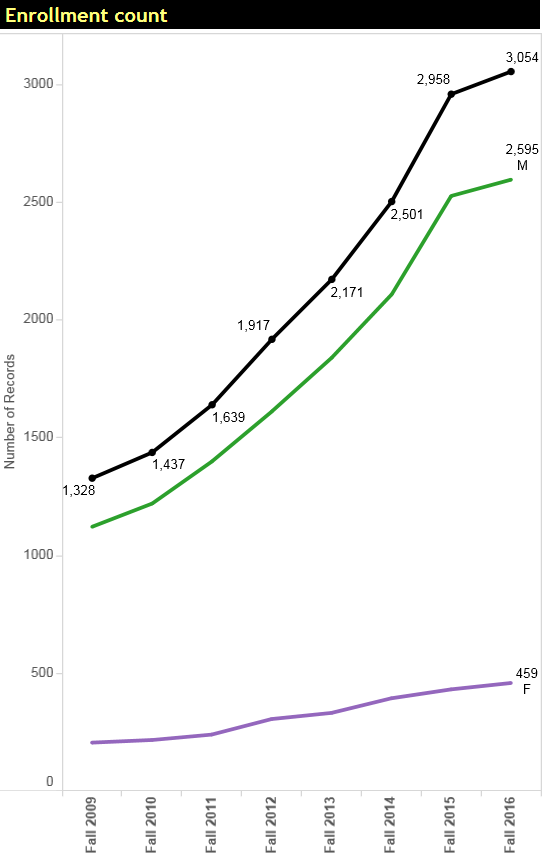 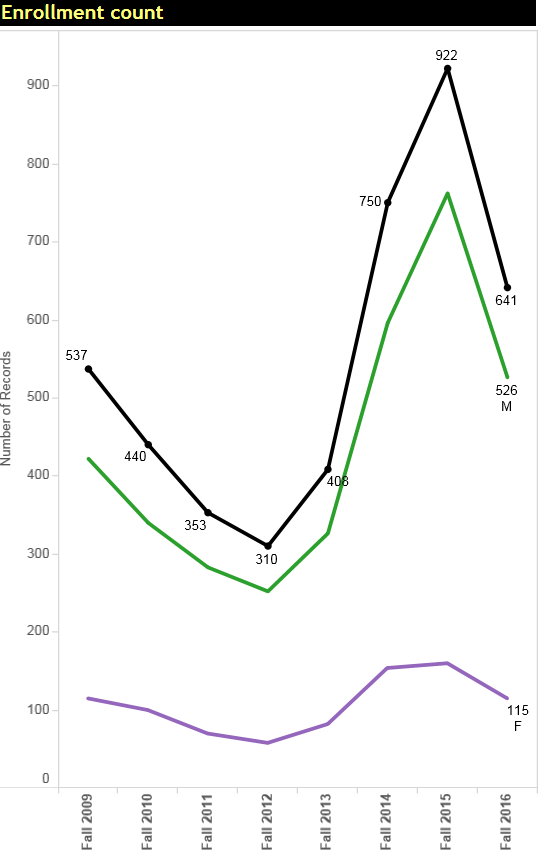 College Application, Admission, and Enrollment
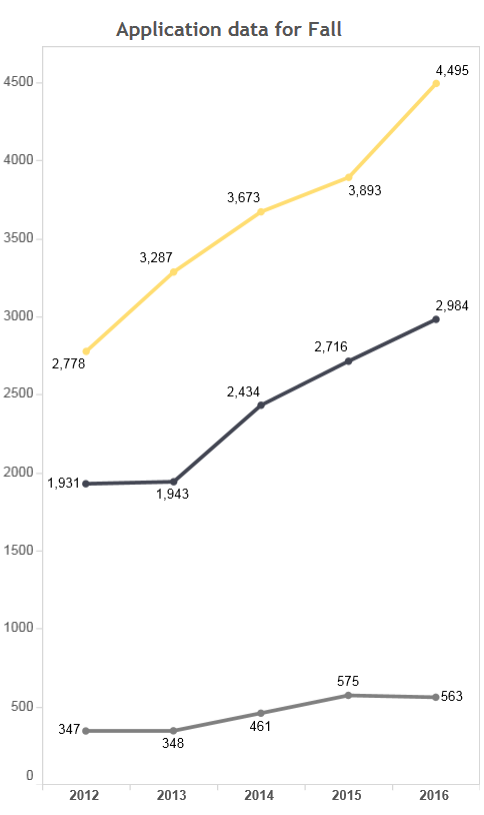 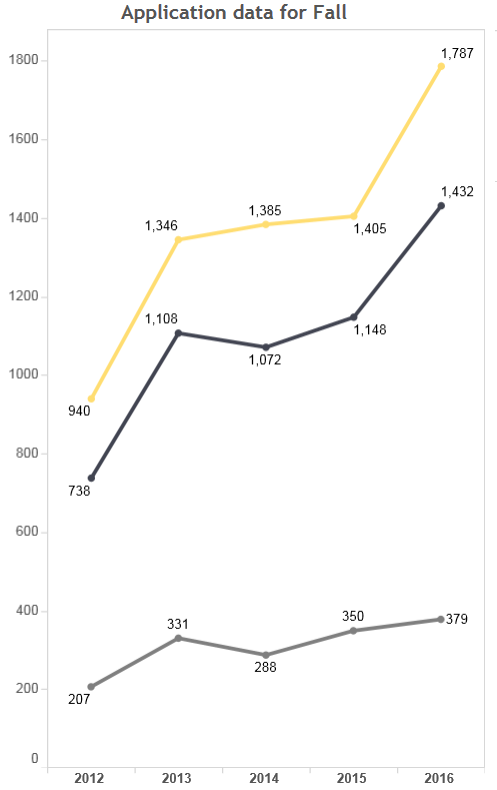 First-time transfer
First-time freshman
A Growing College
Adjunct Professors increased from 93 (2015) to 113 (2017)
Strengthen:
+ IT Support
+ Graduate Admission and Recruitment
+ Transfer Advising
+ Career Service and Placement
ECST beyond Q2S
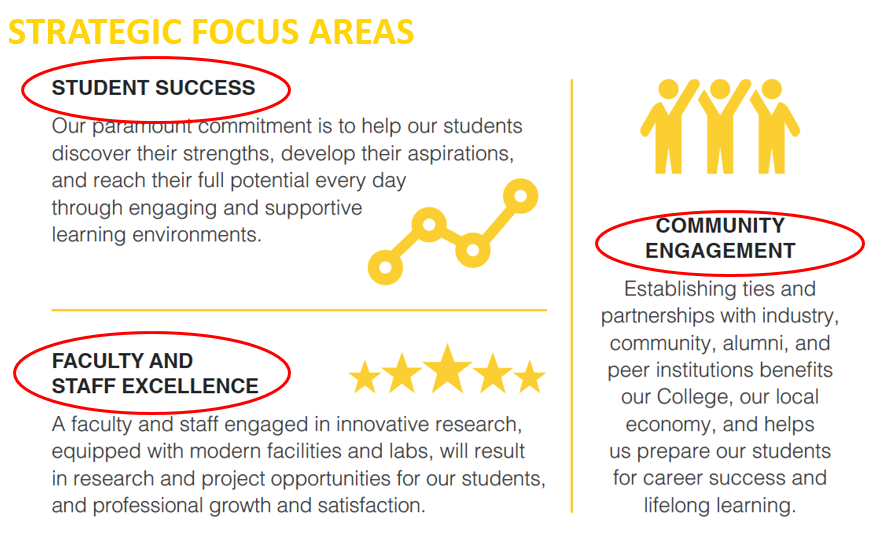 Sustainable Solution
We are serving more than 200% students than 5 years ago
Work-in-Progress: Student Success
Pathway to student success
Work-in-Progress: Build a Supportive Community
Teaching & Learning Academy: 
 A community of teacher-scholars to learn & support each other 
ECST Research Seminar:  
 Start to cultivate a culture of research 
  College Parties
Taco BBQ Party 
Talent Show
End-of-year celebration
T&L Academy:  lots of fun…
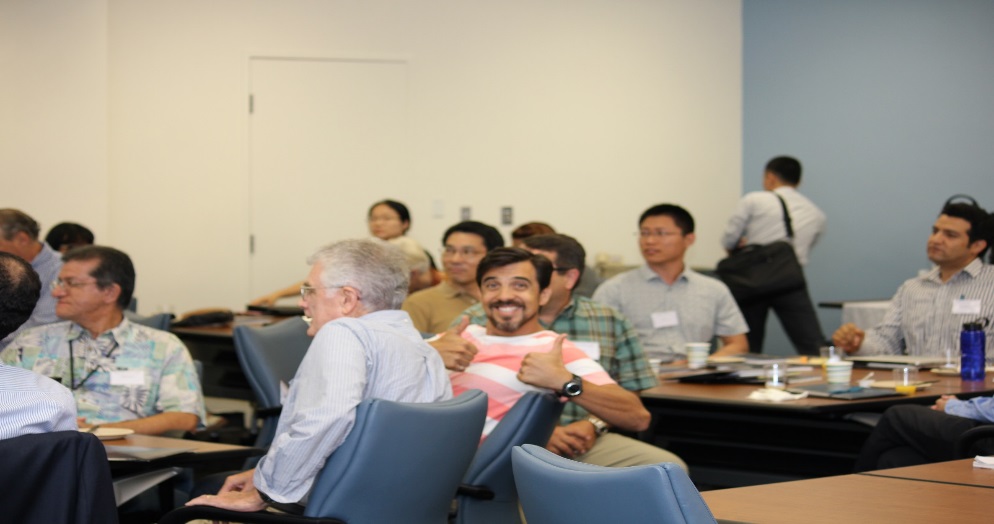 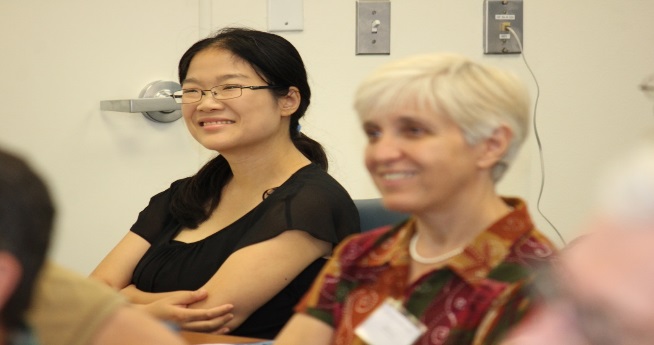 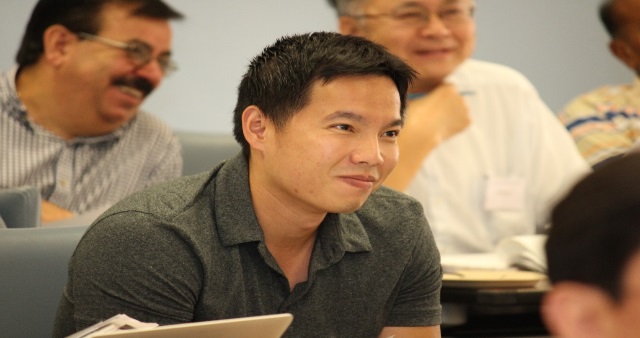 Work-in-Progress: Engaging Our AlumniUnsolicited ECST Donations
# of donors
$$ amount
Accreditation update
A Year of Accreditation
BS in Industrial Technology, ATMAE,  Spring 18
BS in Computer Science  ABET  CAC, Fall 18
BS in Civil Engineering, ABET  EAC, Fall 18
BS in Electrical Engineering, ABET  EAC, Fall 18
BS in Mechanical Engineering, ABET  EAC, Fall 18
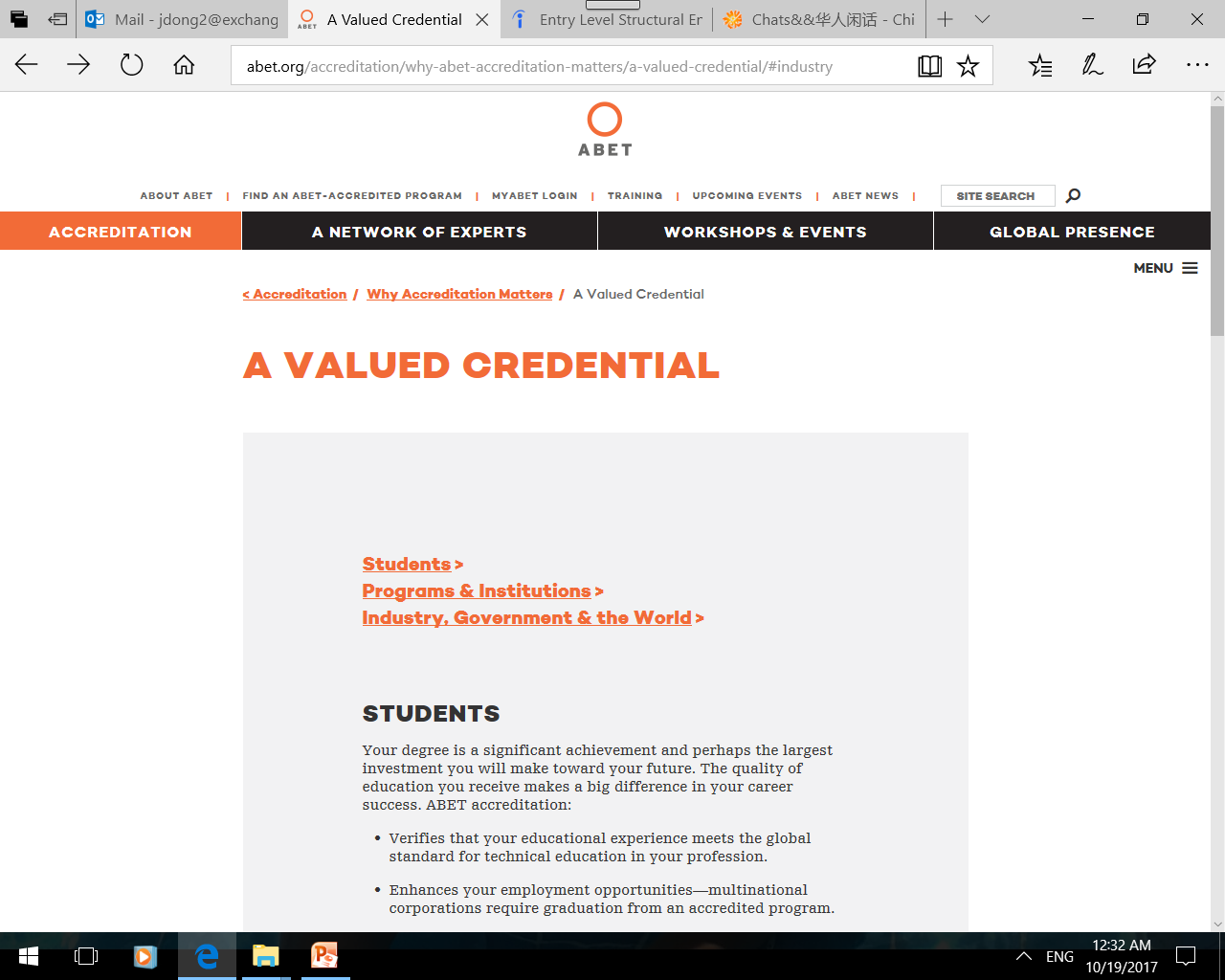 ABET – A valued credential
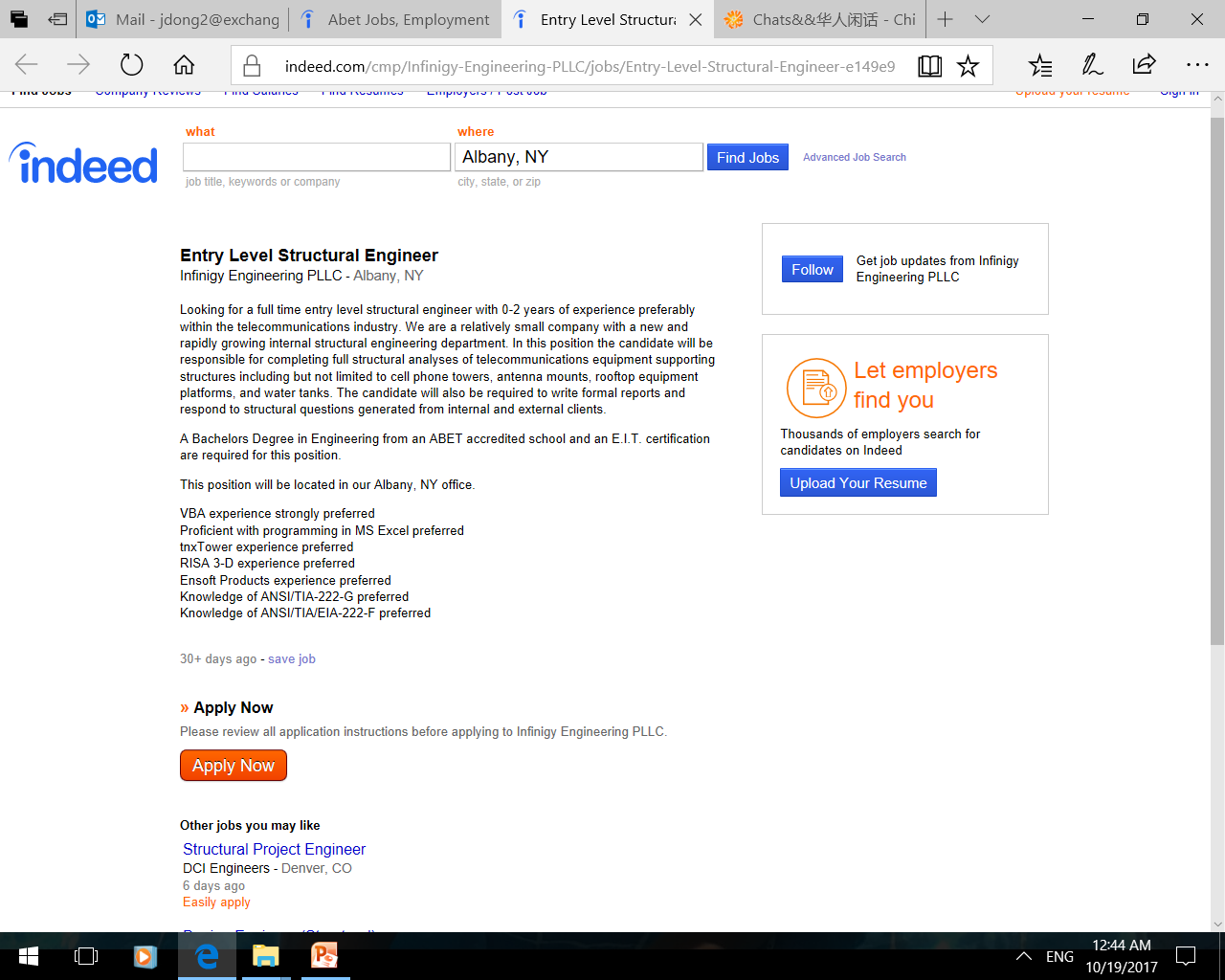 Important for our students:
Verifies that the degree meets the global standard for technical education in the profession.
Enhances  employment opportunities —multinational corporations require graduation from an accredited program.
Many professional licensure, registration, and certification require graduation from an ABET-accredited program as a minimum qualification.
Paves the way for you to work globally, because ABET accreditation is recognized worldwide through international agreements
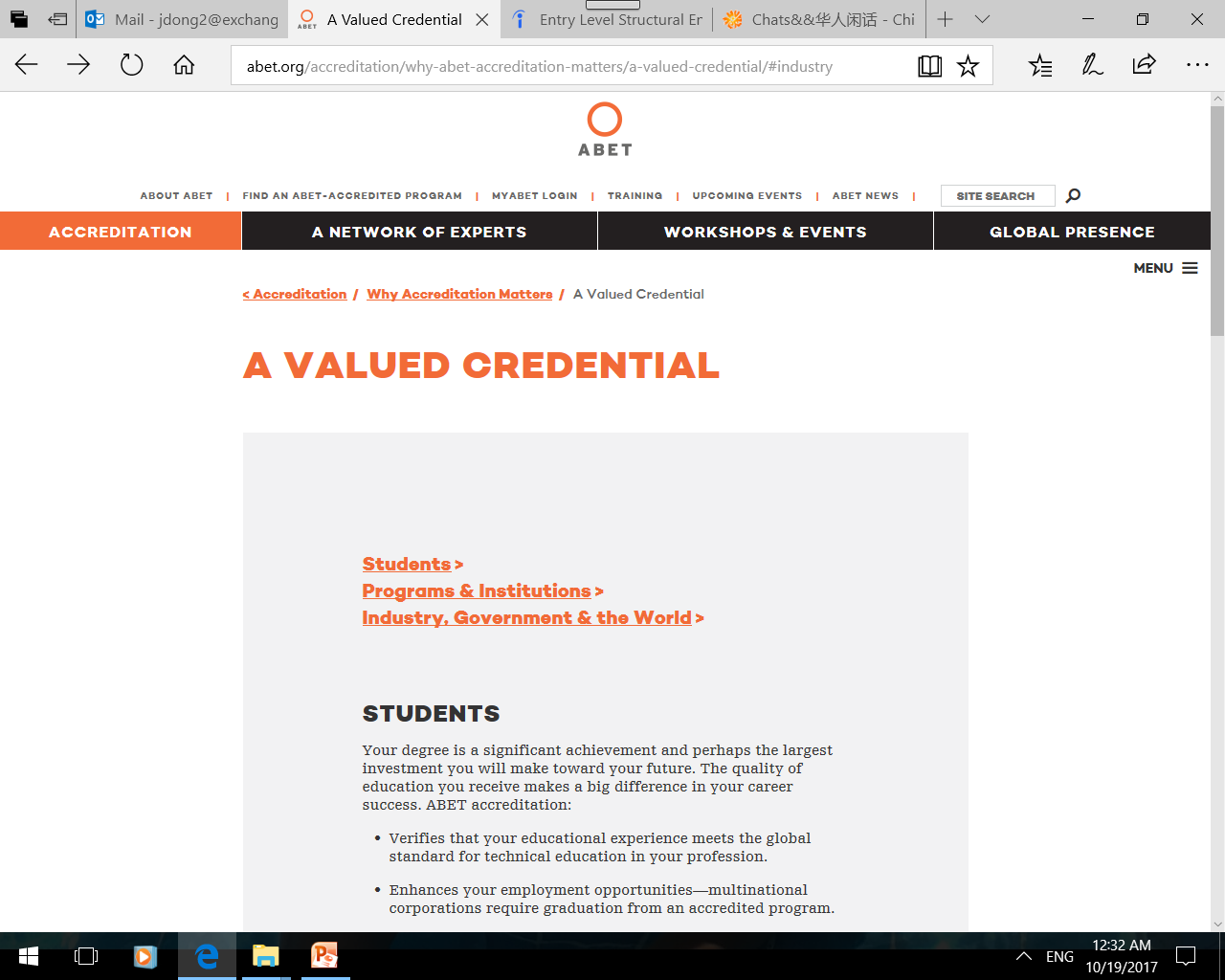 ABET – A valued credential
Critical for our programs:
Has received international recognition of its quality.
Promotes “best practices” in education.
Directly involves faculty and staff in self-assessment and continuous quality improvement processes.
Ensure the educational objectives aligned with the emerging workforce needs.
Demonstrated that our graduates attain  essential learning outcomes to enter the profession.
Core of ABET Accreditation
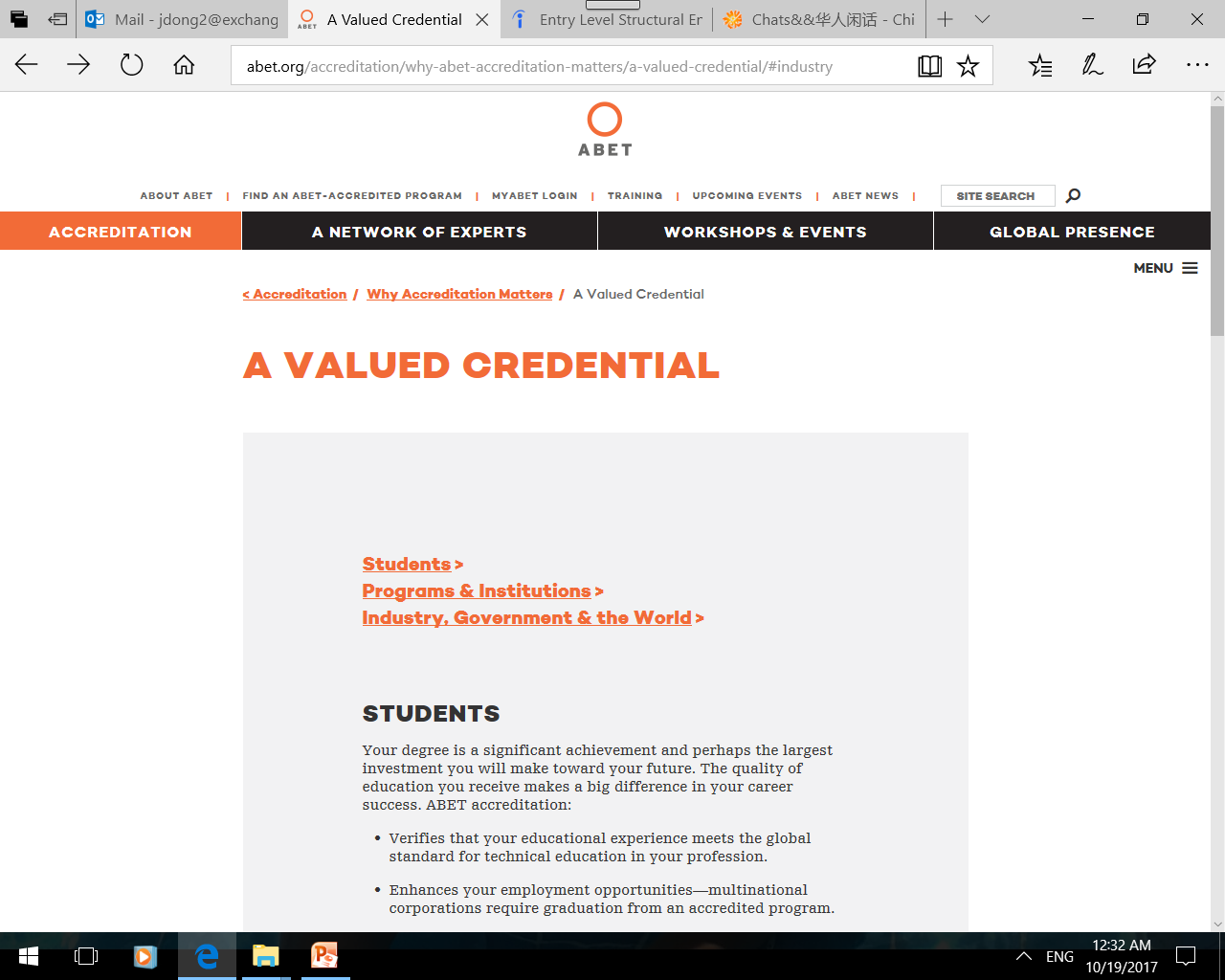 Accreditation Process: a comprehensive evaluation of the degree programs
General Criteria
1 Students
2 Program Educational Objectives
3 Student Outcomes 
4 Continuous Improvement
5 Curriculum
6 Faculty
7 Facilities
8 Institutional Support
Program Criteria
 Program-specific requirements (curriculum, faculty qualifications, etc.)
Program Assessment and Evaluation 
Key: Systematically use assessment findings to achieve continuous improvement
Accreditation Process: a comprehensive evaluation of the degree programs
Admission;
Advising (Academic & Career); 
Graduation process (degree integrity)
ABET requirements on math, science, major units 
Curriculum support PEO / student outcomes
General Criteria
1 Students
2 Program Educational Objectives
3 Student Outcomes 
4 Continuous Improvement
5 Curriculum
6 Faculty
7 Facilities
8 Institutional Support
Program Criteria
 Program-specific requirements (curriculum, faculty qualifications, etc.)
Accreditation Process: a comprehensive evaluation of the degree programs
Adequate number + expertise to cover all curricular areas, student-faculty interaction and achieve Educational Objectives
General Criteria
1 Students
2 Program Educational Objectives
3 Student Outcomes 
4 Continuous Improvement
5 Curriculum
6 Faculty
7 Facilities
8 Institutional Support
Program Criteria
 Program-specific requirements (curriculum, faculty qualifications, etc.)
Accreditation Process: a comprehensive evaluation of the degree programs
Tools, equipment, computing resources, labs to support student outcomes
General Criteria
1 Students
2 Program Educational Objectives
3 Student Outcomes 
4 Continuous Improvement
5 Curriculum
6 Faculty
7 Facilities
8 Institutional Support
Program Criteria
 Program-specific requirements (curriculum, faculty qualifications, etc.)
Accreditation Process: a comprehensive evaluation of the degree programs
Institutional commitment 
adequate budget, staff (technical & non-technical) to meet the program needs.
General Criteria
1 Students
2 Program Educational Objectives
3 Student Outcomes 
4 Continuous Improvement
5 Curriculum
6 Faculty
7 Facilities
8 Institutional Support
Program Criteria
 Program-specific requirements (curriculum, outcomes, etc.)
Accreditation Steps
Potential Decisions
Deficiency: A Criterion/Policy/Procedure is not Satisfied
Show Cause (SC): first step to non-accreditation
 Revisit in two years
Weakness: Lacks Strength of Compliance  to a criterion 
 Interim Action Required (IR or IV)
Concern: Currently Satisfies Criterion, but may potentially change in the future
NGR, but may need to address it in next visit
Observation: comments or suggestions but not affecting accreditation
Key to successful accreditation visit
Preparation: 
 ABET suggest at least 18 months preparation. 
Awareness: 
        Know up-to-date ABET criteria, policy and procedure 
Involvement: 
 All stake holders are involved (faculty, students, IAB, Alumni) 
Organization: 
Provide a well-organized visit experience for PEV and make their job easy!
Get Ready for ABET!
Accreditation Taskforce established in Winter 2016 (2 and a half year ahead of ABET visit)
Focus on program assessment and accreditation preparation
At Department
 
Work with faculty to design assessment tools and collect data
Use the assessment results to inform curriculum/program changes
Report & documentation
College Accreditation Taskforce:

Track changes in ABET criteria, policy and procedure 
Establish process and guidelines for program assessment
Assessment coordinators + Chairs
Get Ready for ABET: Our Strength
Well-established assessment and evaluation process
Continuous Improvement is the core of our operation!
Review and update Educational Objectives
Constituency input
2-loop process for program assessment and evaluation (since EC2000)
Get Ready for ABET: Our Strength
Solid Programs
Broad involvement of faculty, IAB, and alumni in assessment and accreditation preparation
Many instructors  are supporting course-embedded assessment 
Course coordinators and instructors are collecting course files 
Faculty are preparing CV 
IAB members and alumni always help in assessment, ensure PEO meet the needs of industry, and provide feedback to improve the program
Get Ready for ABET: Positive Changes
Increased # of faculty, with more faculty search on the way
Enhanced advising structure 
New tools (e.g. EAB) to monitor students’ progress
Get Ready for ABET: Potential Challenge
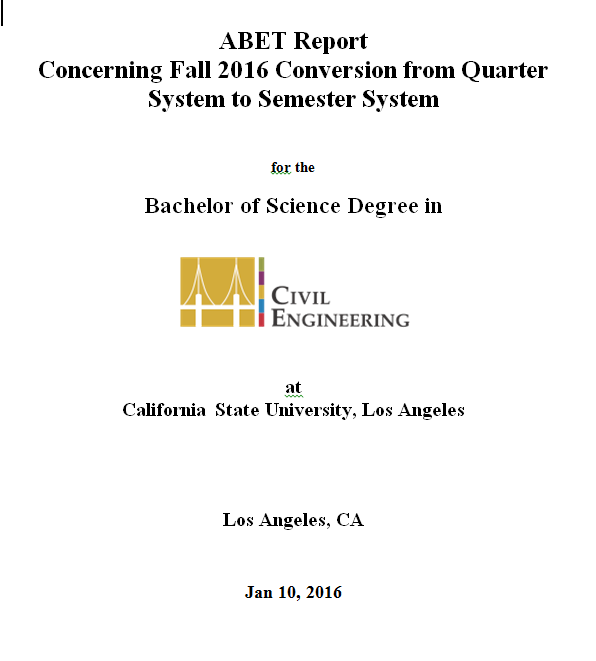 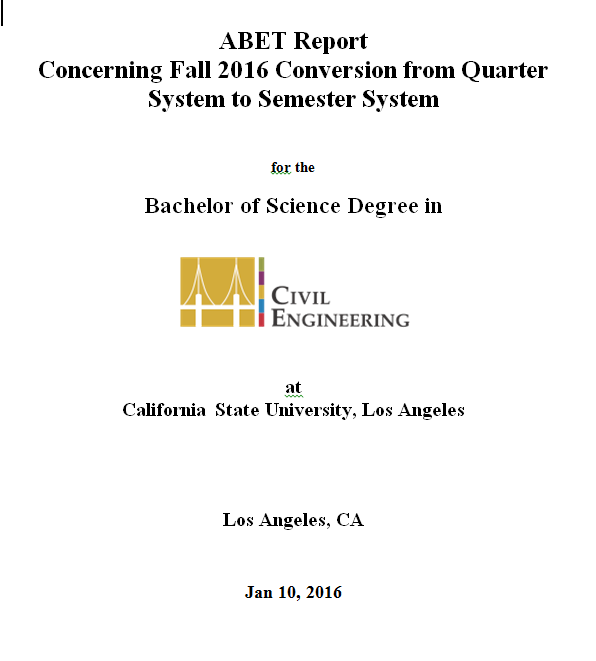 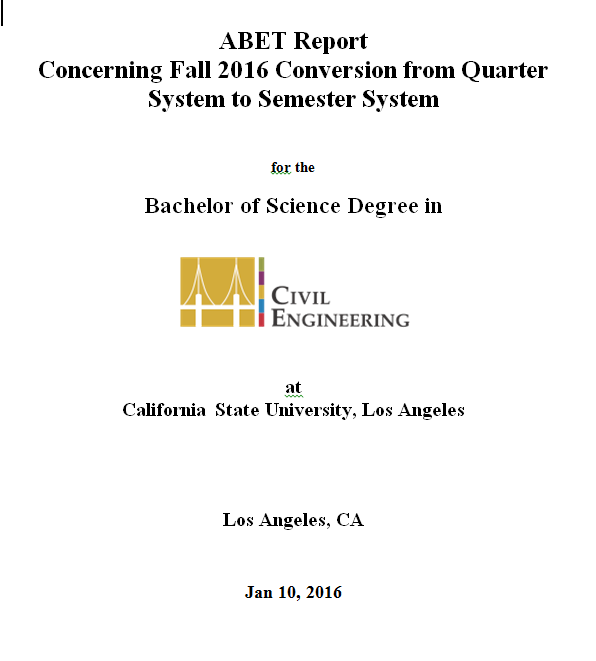 Quarter to Semester Conversion
Semester curriculum in compliance with ABET
Process in place to ensure students meet graduation requirement in Q2S 
Documented Advising process to help students in transition process
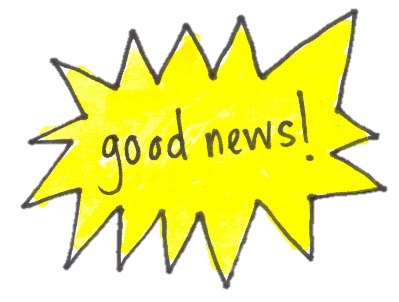 Our Q2S ABET report 	was approved by ABET
 
“It was determined that the conversion does not impact compliance with the accreditation criteria! “
Get Ready for ABET: Potential Challenge
Still, potential challenges related to Q2S:
#1 Transcript analysis will be more difficult 

#2 Get ready to answer questions about how we advised and demo they meet degree requirements in Q2S process

#3 Demonstrate continuous improvement in Q2S process
Think-ahead &
Work harder to get Prepared
Get Ready for ABET: our progress
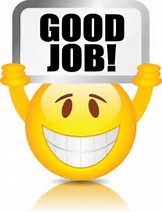 Our Accreditation Taskforce rocks!
 Enhanced assessment process, implemented new tools 
Completed Data analysis (16-17) in Summer
Working on Self-study report assessment portions
Quarter
Semester
Data collection focused in senior design 
Measure student knowledge, skill, attitude at outcome level
Data collected in senior design + core courses
Performance indicators w. rubrics for more consistent assessment
More meaningful data to inform decision of program improvement
Kudos for all assessment coordinators and faculty who worked to support data collection in their courses!
ABET Preparation Timeline
Preparation Timeline 
By end of Fall 17: first complete draft of self-study report (including ABET syllabus and faculty CV)
Winter 18: review course files collected. 
Spring 18: revise and enhance self-study report with new assessment data
Spring 18: continue to collect course files and prepare for assessment binders 
May, 2018: self-study report completed and submitted to college 
Mid-June: self-study report shipped to ABET
Critical Timeline 
Jan 2018: Submit Request for Evaluation (RFE) 
April- May 2018: Review Team will be formed 
June 2018: Submit all Self-study reports + supporting documents to ABET
Summer-Fall 18: Transcript Analysis 
Fall 2018: On-site visit
Fun Fact Check: your involvement in ABET preparation
#of tasks involved

 









:
Collect Course File
Write ABET Syllabus
Prepare CV for ABET
Conduct ABET assessment in your class
Assess student performance in Senior Design Expo
Participate in meetings to discuss assessment results and curriculum change
Review the program educational objectives
Write assessment report 
Write self-study report
1-3: Great Helper Award
3-7: Major Contributor
8-9: ABET Coordinator
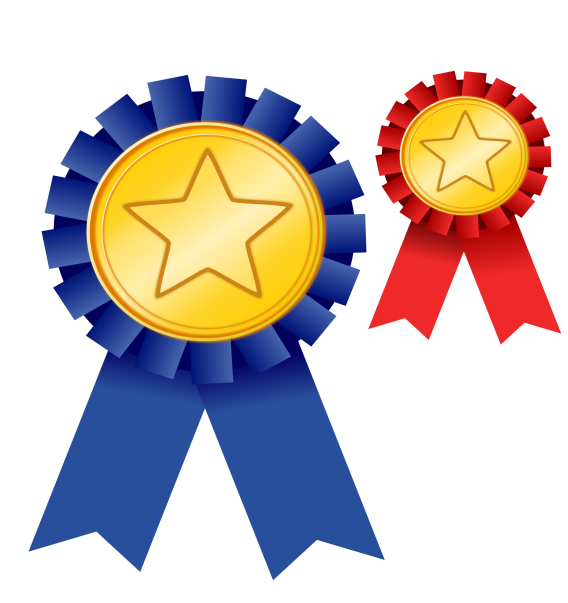 Breakout Sessions
CS IAB meeting – LIB B137 
CE IAB meeting – E&T A226
EE IAB meeting – BIO S159
ME IAB meeting – E&T A631